IDS : Interactive Digital Signage
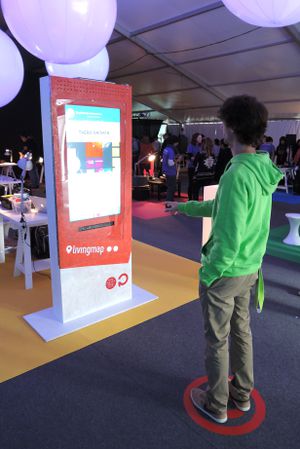 Christophe ADAM
Zhengmeng ZHANG
Contexte
Les bornes interactives à la pointe de la technologie commencent à apparaitre dans nos villes. Au potentiel infini, elles vont révolutionner le monde de l’information et de la publicité.
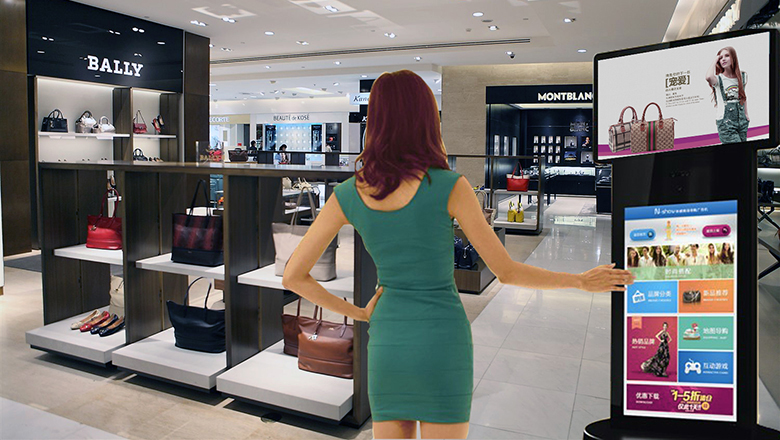 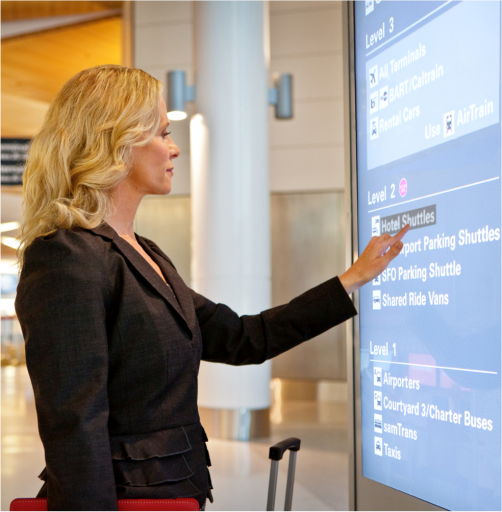 Rappel du sujet
Reprise de la borne IDS crée il y a 2 ans par des étudiants de 5A
Diffusion d’information (actu + edt)
Interaction via les gestes + NFC
Autonomie de la borne
Matériels
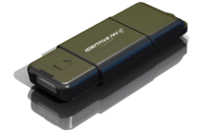 -  Borne IDS contenant 
Intel NUC D54250WYKH avec Windows 7 
TV 37 Pouces Full HD 
Verre trempé IKEA 
Kinect XBox 
Haut Parleurs 
Lecteur NFC (SCM Microsystems Inc. SCL3711 reader & NFC device 0) 
- Tag NFC 
- Téléphone Android (pour programmer les puces NFC)
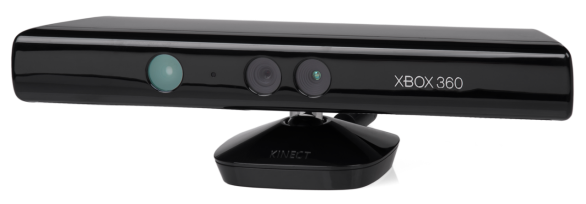 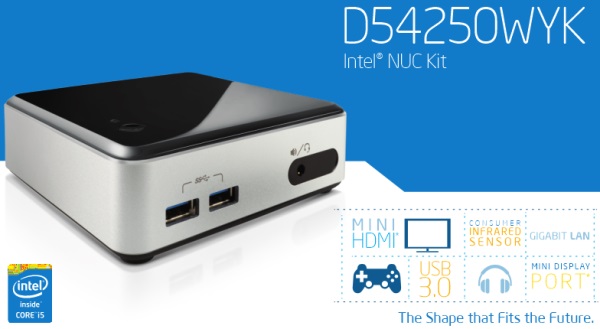 Logiciels/API
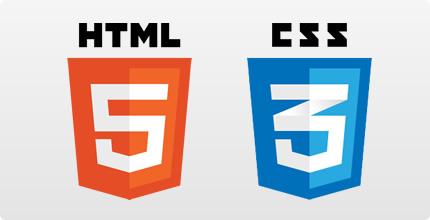 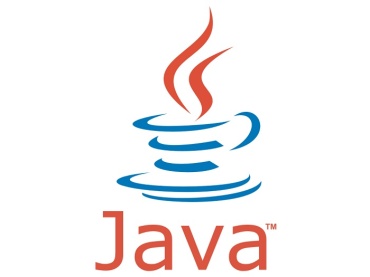 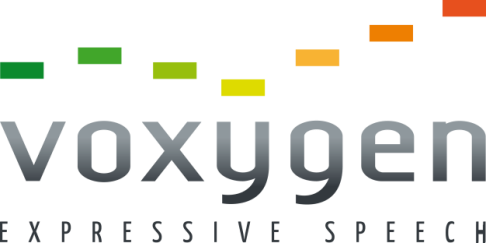 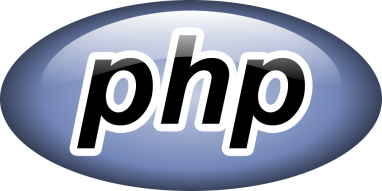 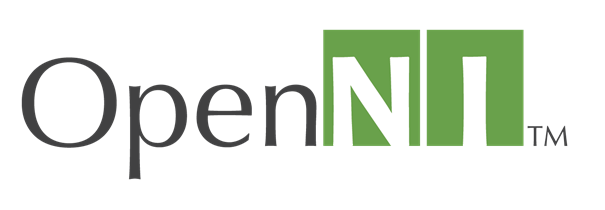 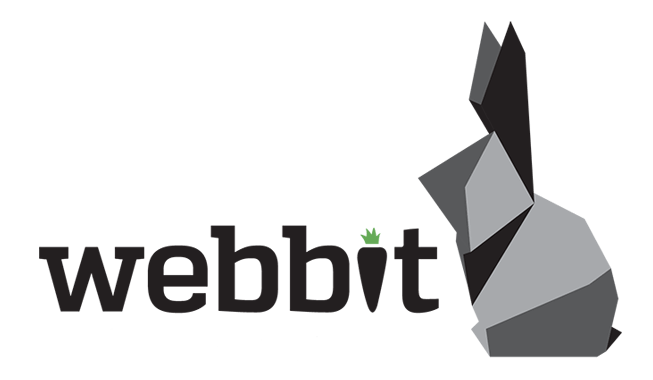 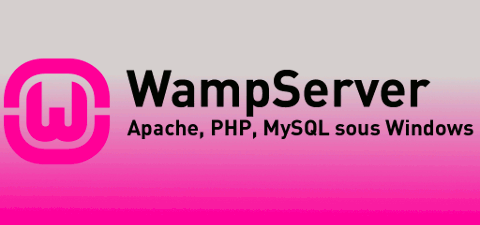 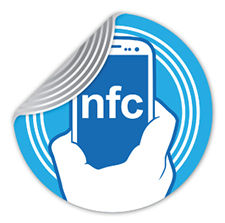 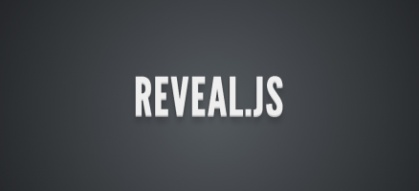 Emploi du temps et NFC
Téléchargement emplois du temps
Traitement des fichier iCalendar
Structure de donnée
Lecture NFC + ident personnne
Téléchargement auto EDT
Interrogation
Affichage
Synthèse vocale
Emploi du temps et NFC
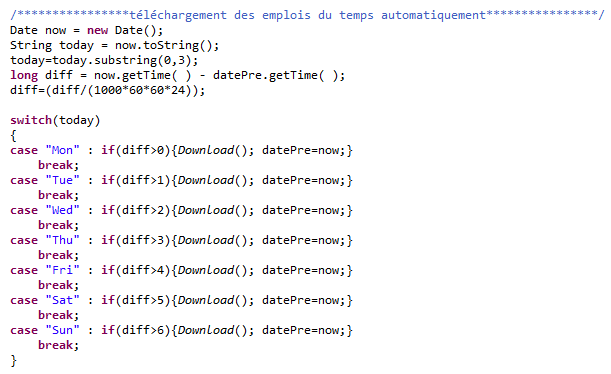 Emploi du temps et NFC
04647989/eleve/Christophe/Adam/RICM4/RICM4 - Op. Multimédia
04645695/enseignant/DECHAMBOUX BOYER Fabienne
Liste EDT RICM4
Liste EDT 3I4
Liste EDT TIS4
Liste EDT PRI4
Liste EDT GEO4
Liste EDT MAT4
Emploi du temps et NFC
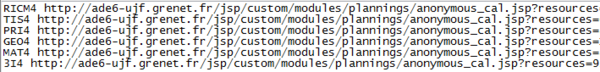 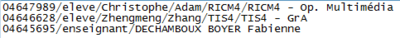 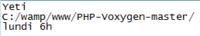 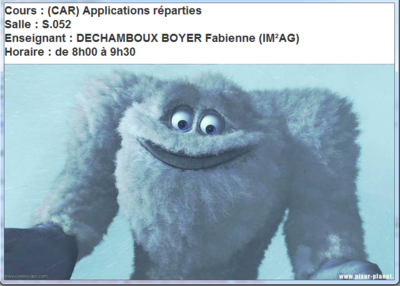 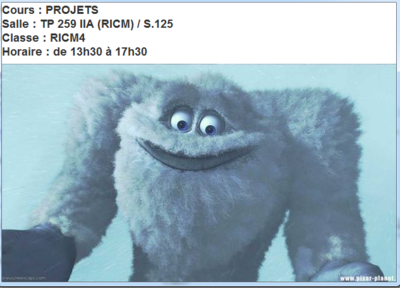 Kinect et Reveals.js
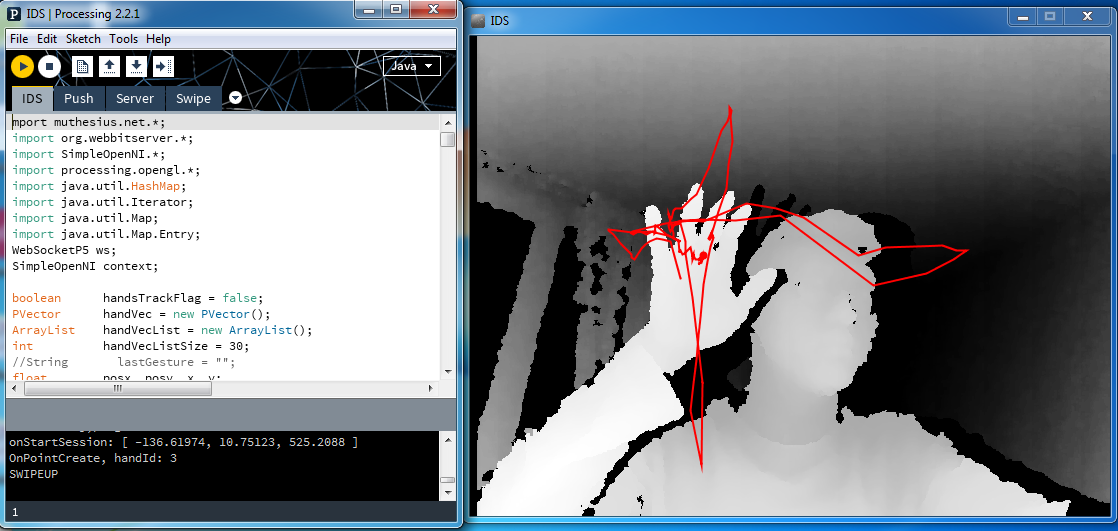 Kinect et Reveals.js
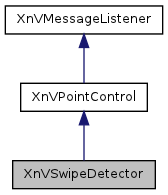 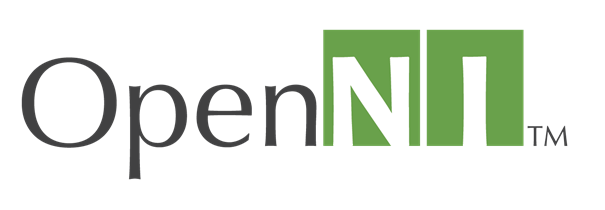 *NITE API: XnVSwipeDetector
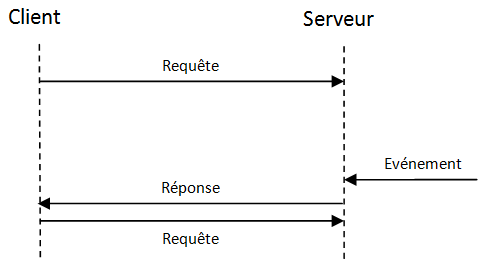 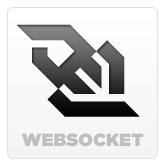 * webbit server
* websocket
Kinect et Reveals.js
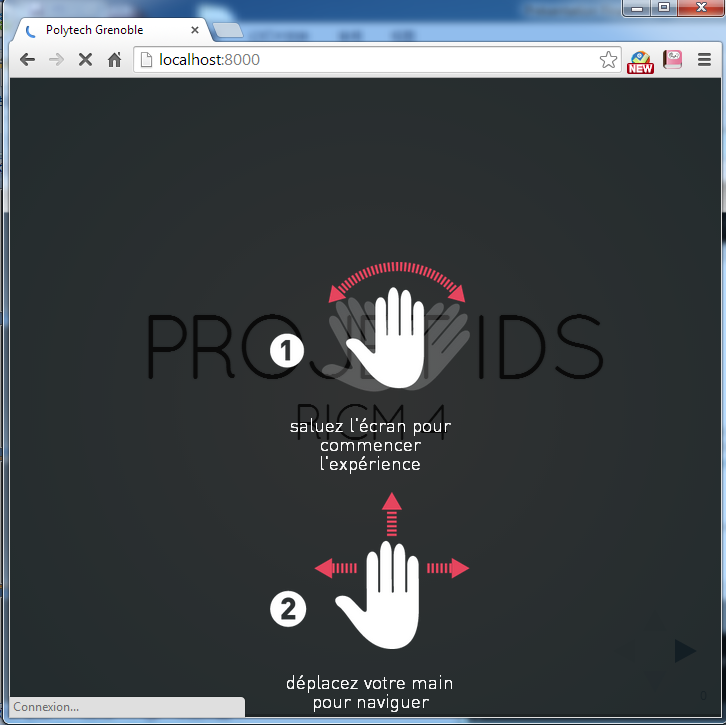 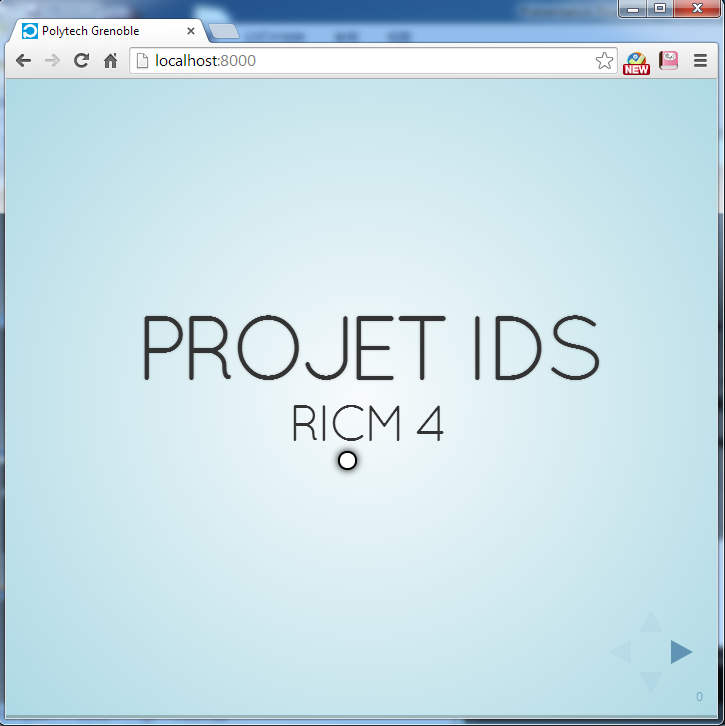 Organisation
Christophe :

   Réalisation du logiciel « emploi du temps et NFC » en Java
   Installation du nouveau PC Intel NUC d54250wykh sous W7
   Rédaction rapport, brochure et documentation



Zhengmeng : 

   Réalisation de la partie reveals.js + Kinect
   Installation du logicielle sur le nouveau PC
   Rédaction rapport, brochure et documentation
Difficultés rencontrées
Difficultés avec le lecteur NCF
   Difficultés pour programmer les puces NFC
   Node.js avec Kinect
Conclusion
-   Tout fonctionne correctement
-   Le cahier des charges a été respecté
-   Nous avons appris plein de nouvelles choses
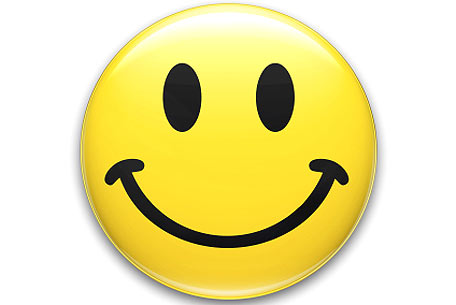